Unit 2
A multicultural world
LOOKING BACK AND PROJECT
LESSON 8
WARM-UP
Game: Lucky number
- Work in 2 teams.
- There are 7 numbers, 2 of which are lucky ones.
- If you choose a lucky number  one point without answering the question.
- If you choose the other numbers  one student of a group picks up a piece of paper and sees the word on it.
-  This student has to use words or actions to describe it (without saying the word directly)
- Other Ss try to guess the words. One point for a correct answer.
- The group with the most points is the winner.
WARM-UP
WARM-UP
Answer the question in each puzzle.
3
1
2
4
5
6
7
WARM-UP
WARM-UP
Number 1
originate
BACK
WARM-UP
WARM-UP
Number 2
trend
BACK
WARM-UP
WARM-UP
Number 3
identity
BACK
WARM-UP
WARM-UP
Number 4
cuisine
BACK
WARM-UP
WARM-UP
Number 5
booth
BACK
WARM-UP
WARM-UP
Question 6
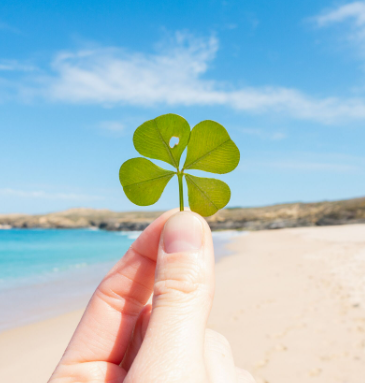 BACK
WARM-UP
WARM-UP
Question 7
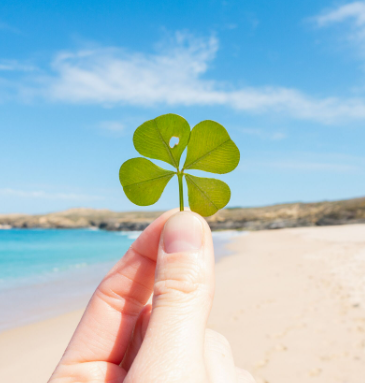 BACK
LOOKING BACK
Pronunciation
Read the following sentences and write the words containing the /ɔɪ/, /aɪ/, and /aʊ/ sounds in the correct column. Then listen and check. Practise saying the sentences in pairs.
1
shouted, loudly
my, idols
Mike, life, desipte
enjoyed
wide, spicy
choice
announced
final
LOOKING BACK
Vocabulary
2
Choose the correct word to complete each of the sentences.
1. Studying abroad is a growing trend / event in many Asian countries. 
2. It is believed that Thailand’s Songkran celebrations origin / originate from a Buddhist story. 
3. It’s important to preserve a country’s national fame / identity through its culture. 
4. Italian cuisine / culture is popular because it is delicious and healthy.
LOOKING BACK
Grammar
3
Choose the best answer A, B, C, or D.
Many secondary school students dream of studying abroad because they think it is a wonderful opportunity. However, while studying in (1) _______ foreign country such as (2) _______ US, students may experience culture shock. One of the best ways to deal with culture shock is to research (3) _______ local culture in advance.
1. A. a 		B. an 		C. ∅ 		D. the2. A. an 	B. the 		C. one 		D. a3. A. the 	B. a 		C. many 	D. ∅
LOOKING BACK
Grammar
3
Choose the best answer A, B, C, or D.
For example, if you’re attending (4) _______ UK university, reading about British culture can be helpful. This will help you understand how to interact with local people. You’ll also be prepared to deal with any differences between (5) _______ two cultures. Making friends with other students, joining clubs, or attending social events at the university is another way to overcome culture shock.
4. A. an 	B. ∅ 		C. the 		D. a5. A. ∅ 		B. the 		C. both 	D. an
PROJECT
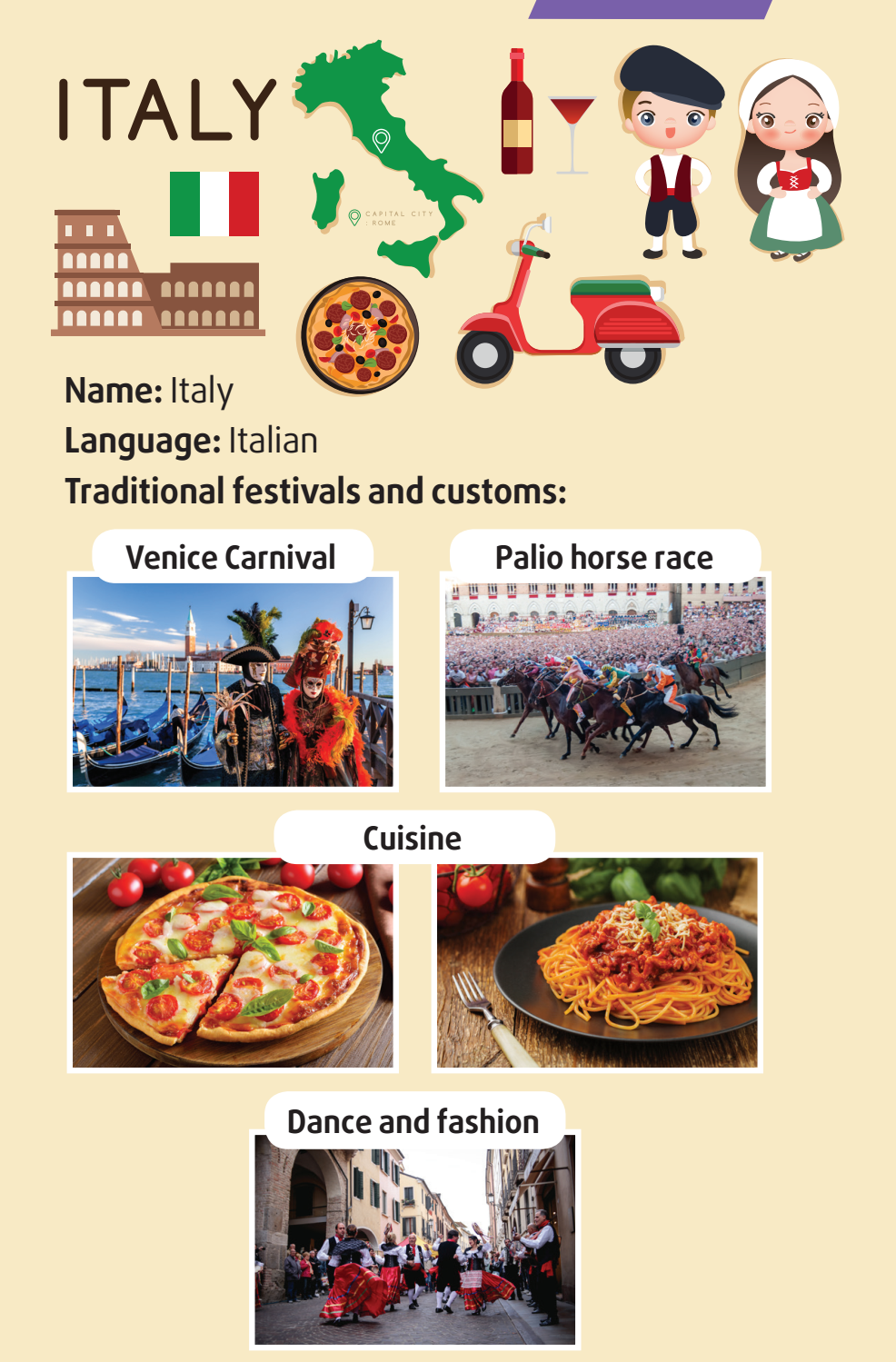 INTRODUCE A CULTURE
Work in groups. Choose a country and do some research on its culture. give a group presentation. It can include some of the following information:
• Name of the country• Language(s) spoken• Traditional festivals and customs• Music, dance, and fashion• Cuisine
CONSOLIDATION
1
Wrap-up
What have you learnt today?
- Review the vocabulary and grammar of Unit 2;
- Apply vocabulary and grammar into practice through a project.
CONSOLIDATION
2
Homework
- Do exercises in the workbook.
- Prepare for the next lesson – Unit 3.